2122 DWI 3 Kwaliteitsnormen en keurmerken
Leerdoel Je kunt uitleggen wat kwaliteitsnormen zijn.
Je kunt uitleggen wat keurmerken zijn.
Je kunt benoemen welke kwaliteitsnormen en keurmerken er zijn voor verschillende ondernemingen.
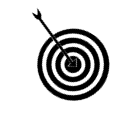 Samenwerken		
Dit product maak je met je groepje.
Lever je product in via Teams
Je wordt een groepje feedback friends geplaatst
Geef feedback op de producten van anderen en ontvang feedback
Beschrijf in je reflectieverslag hoe je het feedback geven ervaren hebt. 

Deadline product: 20 december 2021
Feedback friends bijeenkomst: 22 december 2021
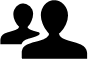 Leerproduct
1. Een leerzaam filmpje voor mensen in je eigen doelgroep over de meest voorkomende kwaliteitsnormen en keurmerken. In het filmpje komt minimaal aan bod: 
Welke 5 meest voorkomende kwaliteitsnormen  en  5 keurmerken zijn er?
Waarom zijn deze van belang?
Welke keurmerken en kwaliteitsnormen komen voor jullie  bedrijf aan bod?

2. Het script + storyboard van het filmpje als document
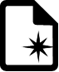 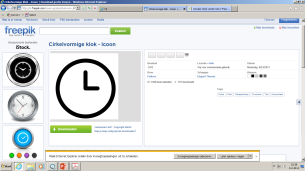 Bijeenkomsten
Projecturen
Bronnen
https://www.milieucentraal.nl/bewust-winkelen/keurmerken/
https://www.storyboardthat.com/nl 
https://nl.wikihow.com/Een-storyboard-maken
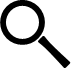 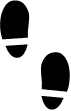 Leerpad
Doe onderzoek naar kwaliteitsnormen en keurmerken
Schrijf in jullie eigen woorden welke theorie jullie aan bod willen laten komen. 
Maak een ‘storyboard’ voor jullie filmpje, wat willen jullie laten zien? 
Zorg voor de juiste omgeving en materialen. 
Film de verschillende scenes die jullie bedacht hebben. 
Verwerk de verschillende filmfragmenten tot een representatief en informatief filmpje. 
Deel het filmpje en het tekstdocument in teams.
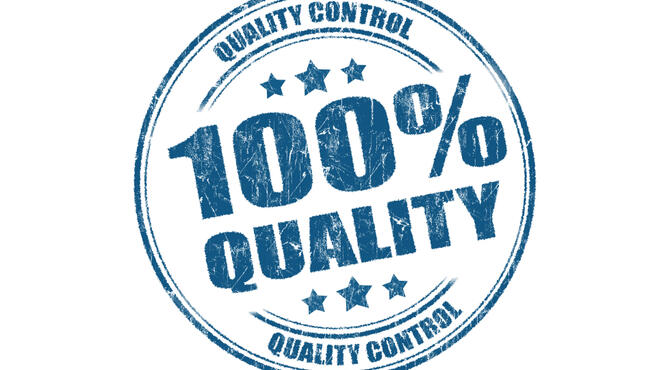